Impact of Price Floors on CRR Deration in DAM 

Hailong Hui
ERCOT Market Design and Analysis

QMWG 
Feb. 27, 2017
Impact of Price Floors on CRR Deration in DAM
There is possibility of over-deration for the CRR settlement in DAM when the price floor is applied
CRR Target Payment is based on final SPPs
Considers the price floor ($-251/MWh) impact 
Derated amount is based on shadow price
Doesn’t consider price floor impact
Over deration because
Target Paymentfloored_SPP – Derated amount < 
    Target Paymentoriginal_SPP – Derated amount
2
NPRR385 Negative Price Floor
NPRR385 introduced an administrative price floor -$251/MWh for both Real-Time Settlement Point Prices (RTSPPs) and Day-Ahead Settlement Point Prices (DASPPs)
Protocols 4.6.1: The Day-Ahead Settlement Point Price (DASPP) calculations are described in this Section for Resource Nodes, Load Zones, Hubs, and Logical Resource Nodes.  For all DASPPs there shall be an administrative price floor of -$251/MWh.
NPRR385 was implemented on Sep. 24, 2013

Deration was not changed for NPRR385
3
Protocols Sections of CRR Deration Affected by Price floors
Protocols Sections of CRR Deration affected by Price floors
7.9.1.1 Payments and Charges for PTP Obligations Settled in DAM
7.9.1.2 Payments for PTP Options Settled in DAM
7.9.1.5 Payments and Charges for PTP Obligations with Refund Settled in DAM
7.9.1.6 Payments for PTP Options with Refund Settled in DAM

Use 7.9.1.1 PTP Obligation deration as an example
4
7.9.1.1 Payments and Charges for PTP Obligations Settled in DAM
5
7.9.1.1 Payments and Charges for PTP Obligations Settled in DAM
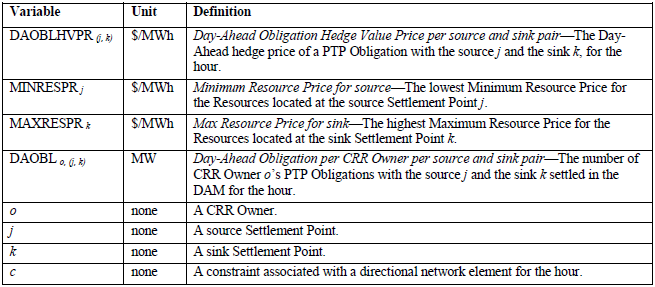 6
DAM Price Floor and CRR Deration Example
Input
A CRR owner owns 1MW PTP Obligation from source j to sink k for hour x. 
j is a Resource Node and k is a hub
The Resource located at k is coal, Minimum Resource Price for source j (MINRESPRj) =$0/MWh
DASPPj=$-251/MWh, DASPPk=$20/MWh, if no floor applied, DASPPj, orig=$-1000/MWh
c is the only oversold constraint in DAM for hour x
shadow price(DASPc)=$2,000/MWHr,  deration factor DRFc=0.3 
source shift factor DAWASFj,c=0.51, sink shift factor DAWASFk,c=0.01
Calculation
Target Payment (DAOBLTP)=1MW*(DASPPk-DASPPj)=$271
The derated amount (DAOBLDA)=1MW*(0.51-0.01)*2000*0.3=$300
Hedge value (DAOBLHV)=1MW*MAX(0, DASPPk-MINRESPRj)=MAX(0,20-0)=$20
Obligation Amount(DAOBLAMT)=(-1)*MAX[(DAOBLTP-DAOBLDA),Min(DAOBLTP,DAOBLHV)]=(-1)*MAX[(271-300),MIN(271,20)]=-$20, hedge value set the price in this case
Over-deration: derated amount ($300)>target payment($271). If no price floor, the target payment would be 20-(-1000)=$1,020 which is greater than the derated amount ($300).
7